New Faculty Orientation
UC Benefits InformationSeptember 2021
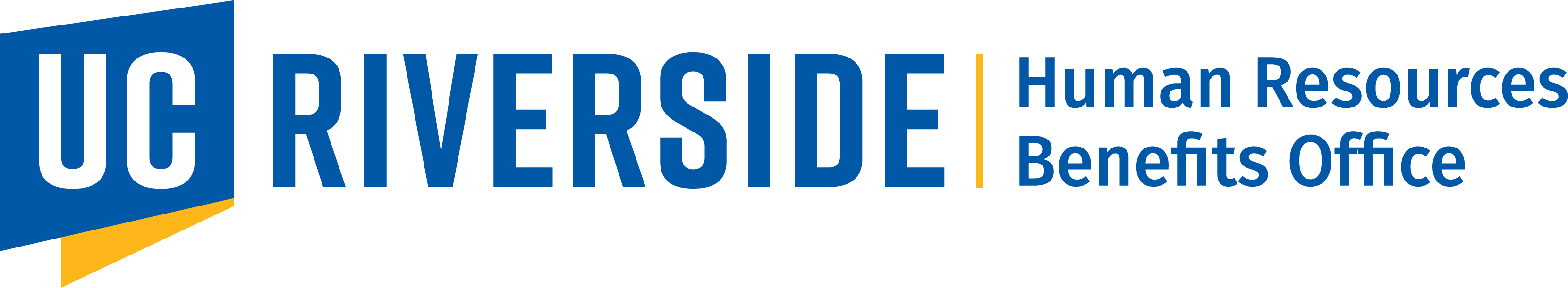 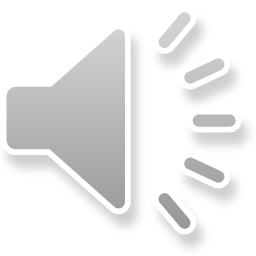 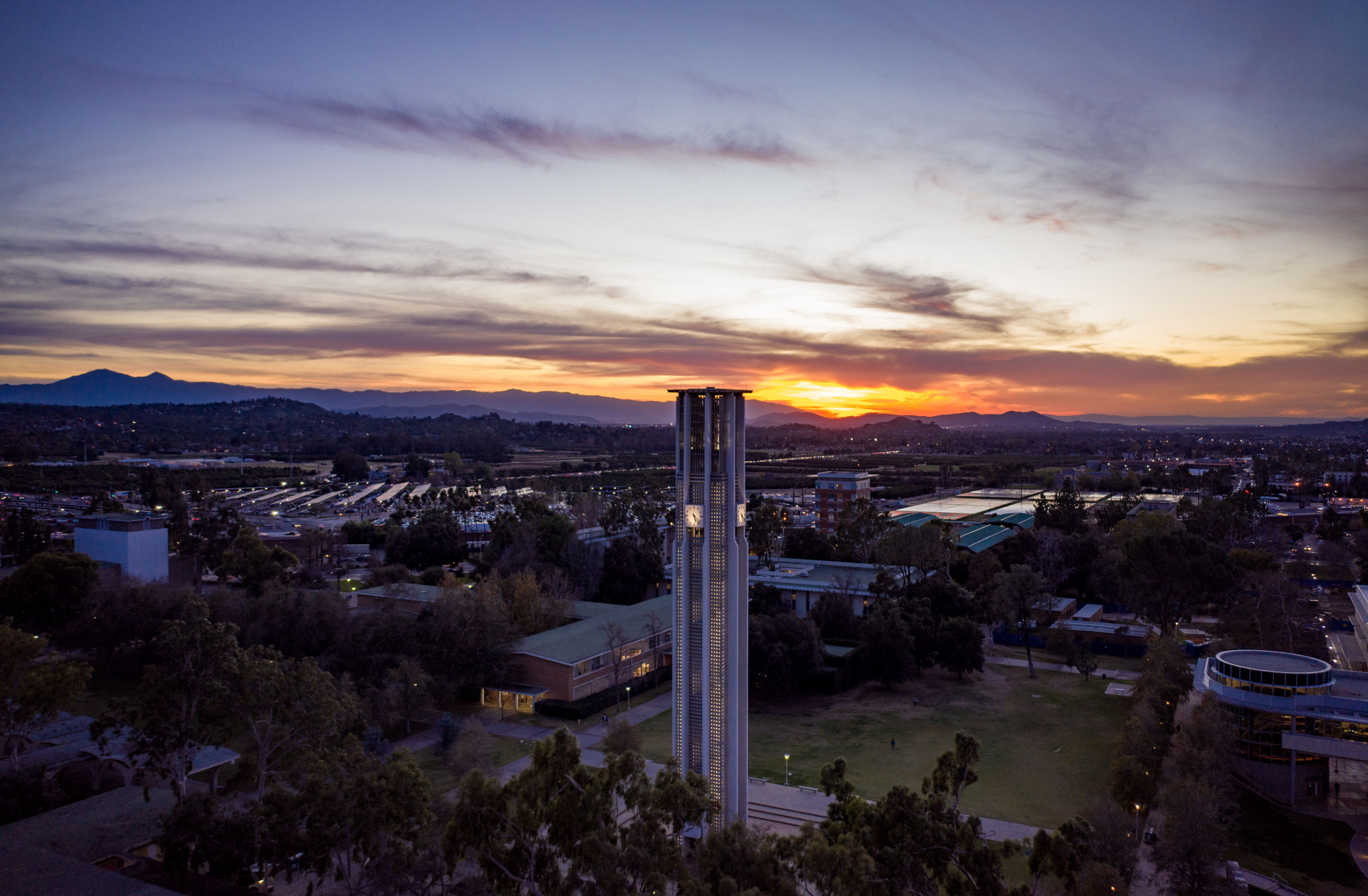 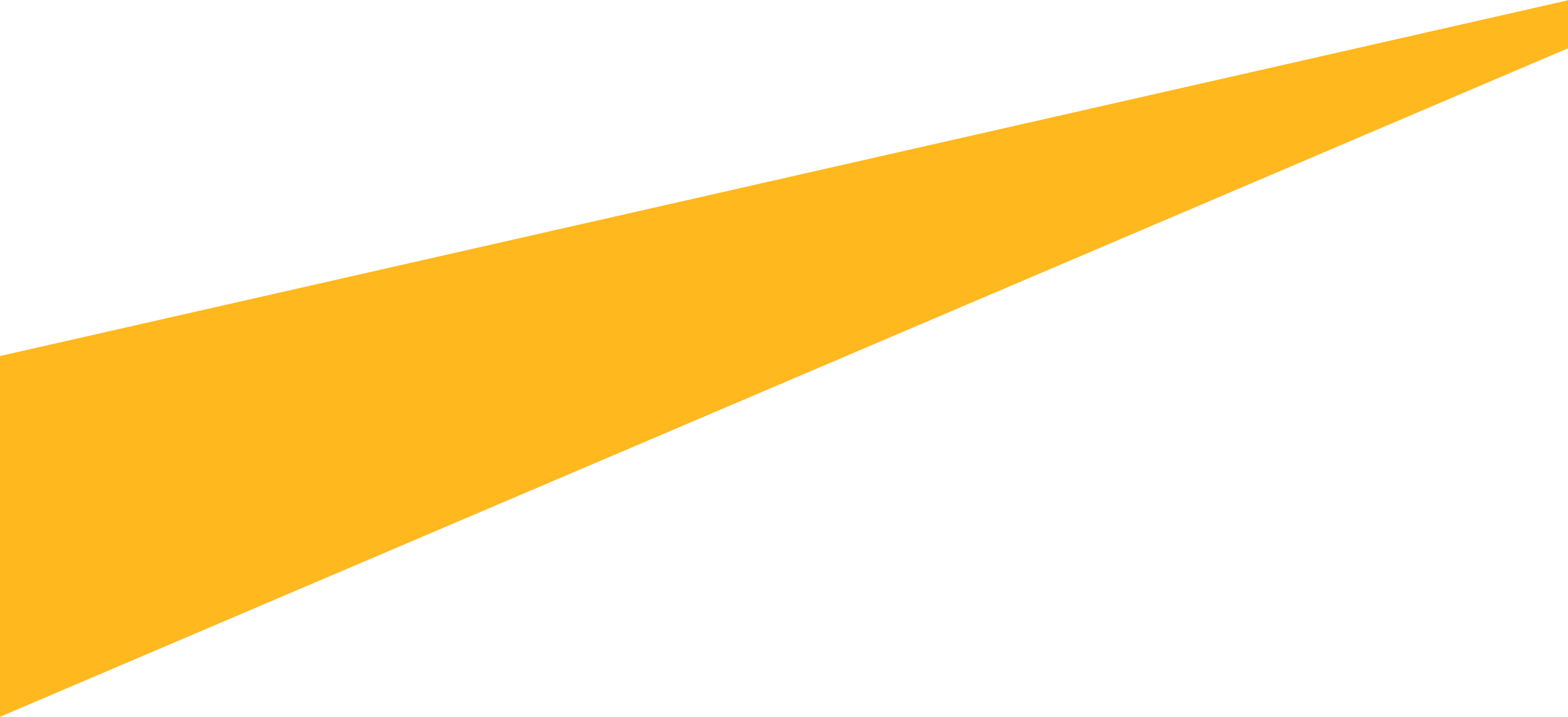 Welcome to UCR
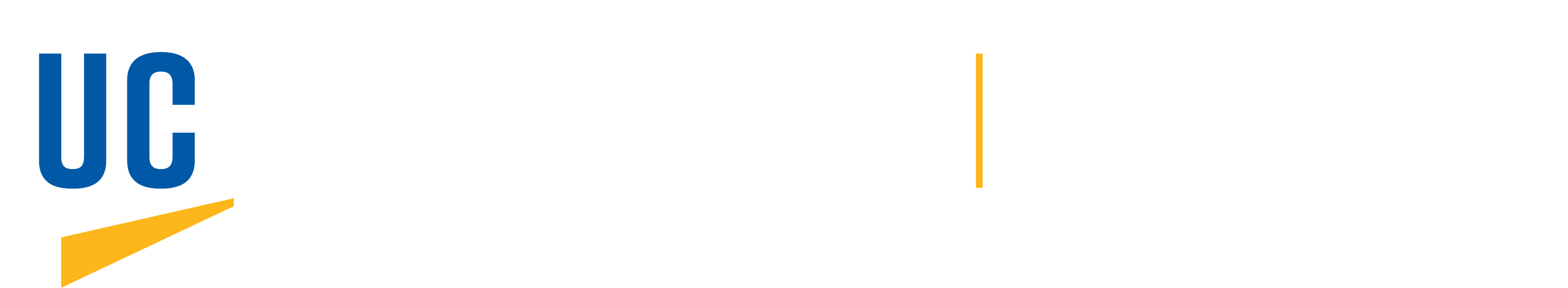 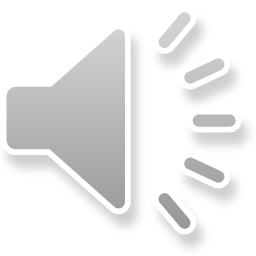 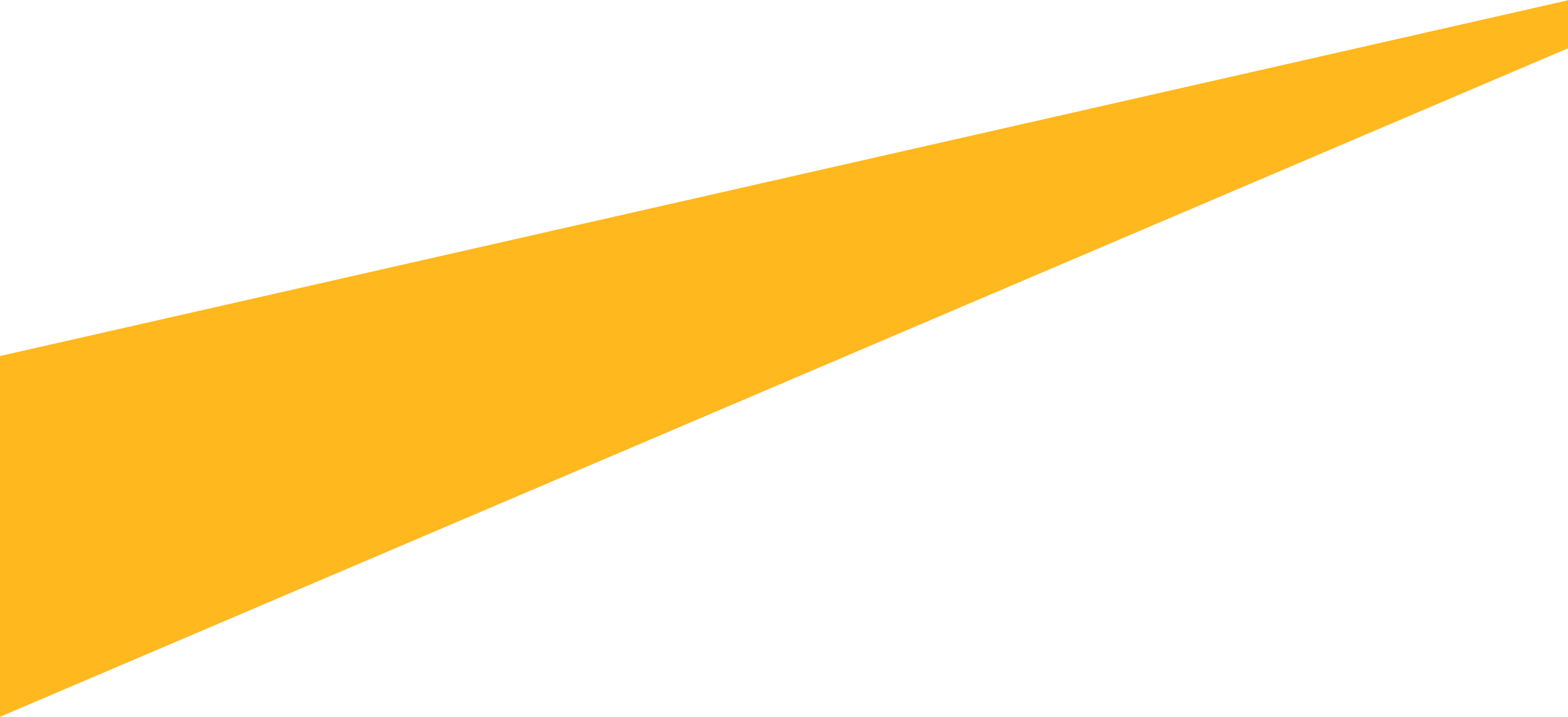 Everything You Want to Know About UC
UCnet is an employee intranet for UC faculty, staff and retirees to obtain updates about systemwide news and programs.
Visit the UCNet Compensation and Benefits webpage for information, webinar links and answers about medical, dental, vision and other benefits.https://ucnet.universityofcalifornia.edu/compensation-and-benefits/index.html
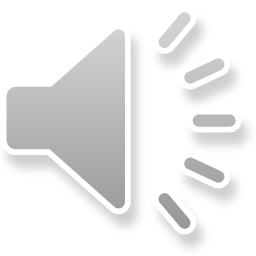 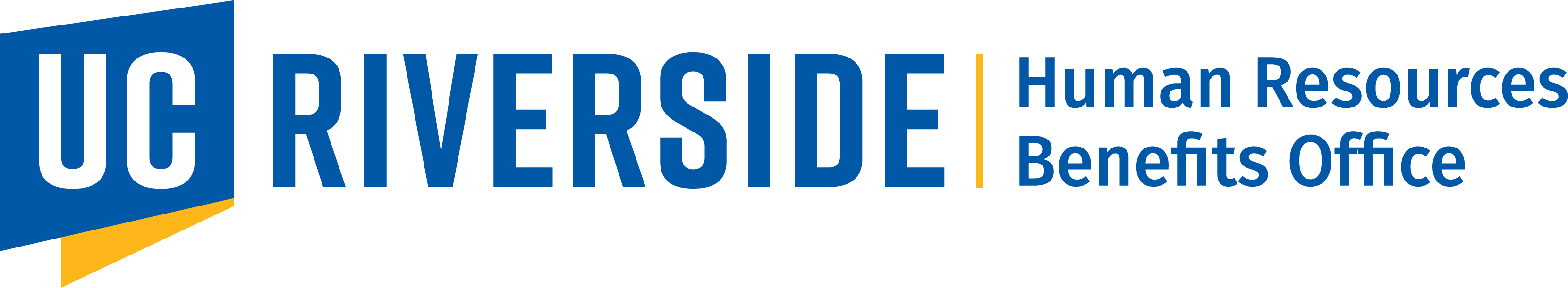 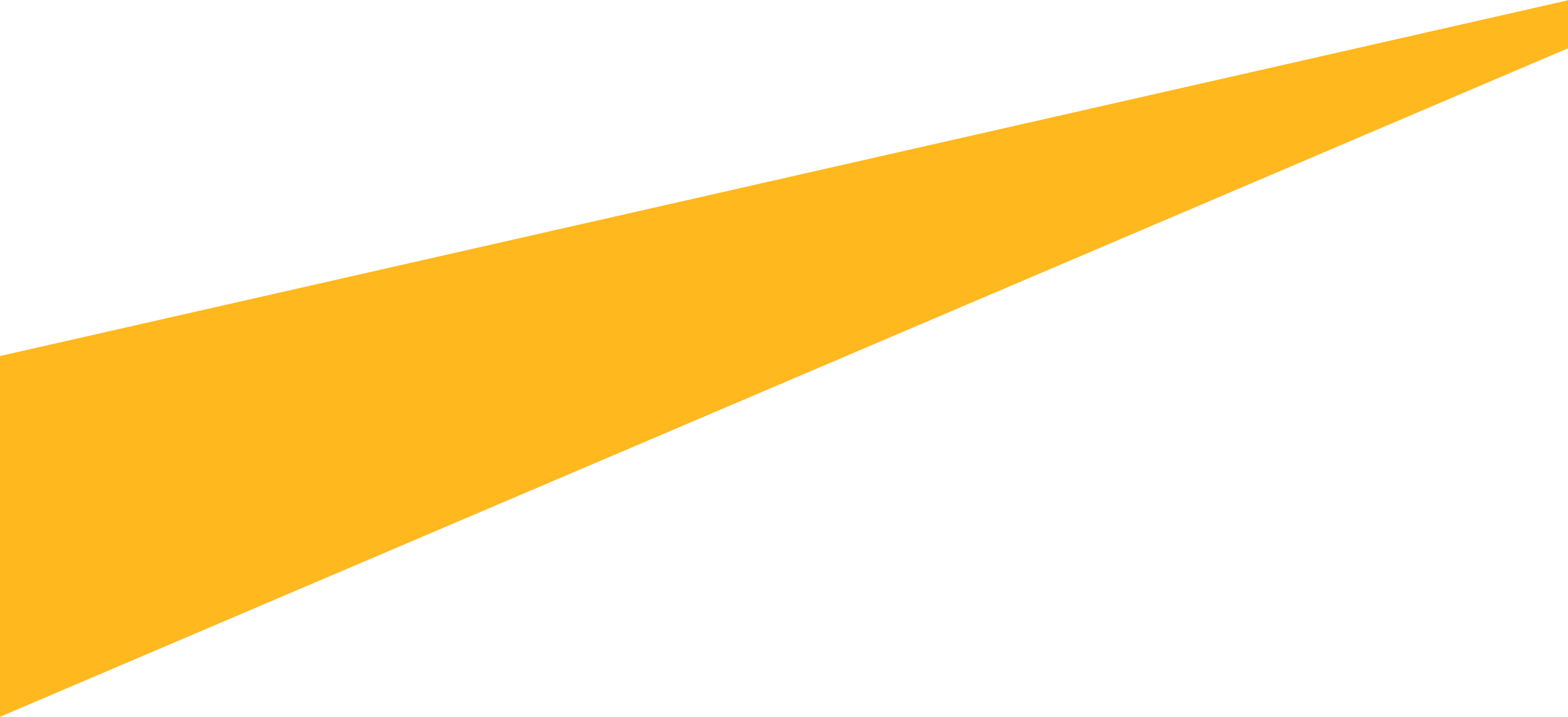 New Faculty and Staff Benefits Resources
New Faculty and Staff website
Excellent location for resources for new employees
https://hr.ucr.edu/total-compensation/benefits-belonging/new-faculty-and-staff
What’s New in Benefits
View up-to-date information, changes and important news relating to UC benefits
https://hr.ucr.edu/benefits-announcement-news
Scope of Services Reference Guide
An optimal resource tool showing ‘who does what’ at UC Riverside
https://hr.ucr.edu/document/scope-services-reference-guide-0
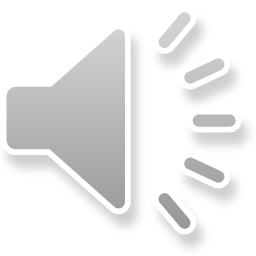 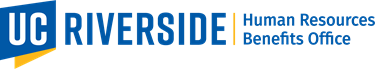 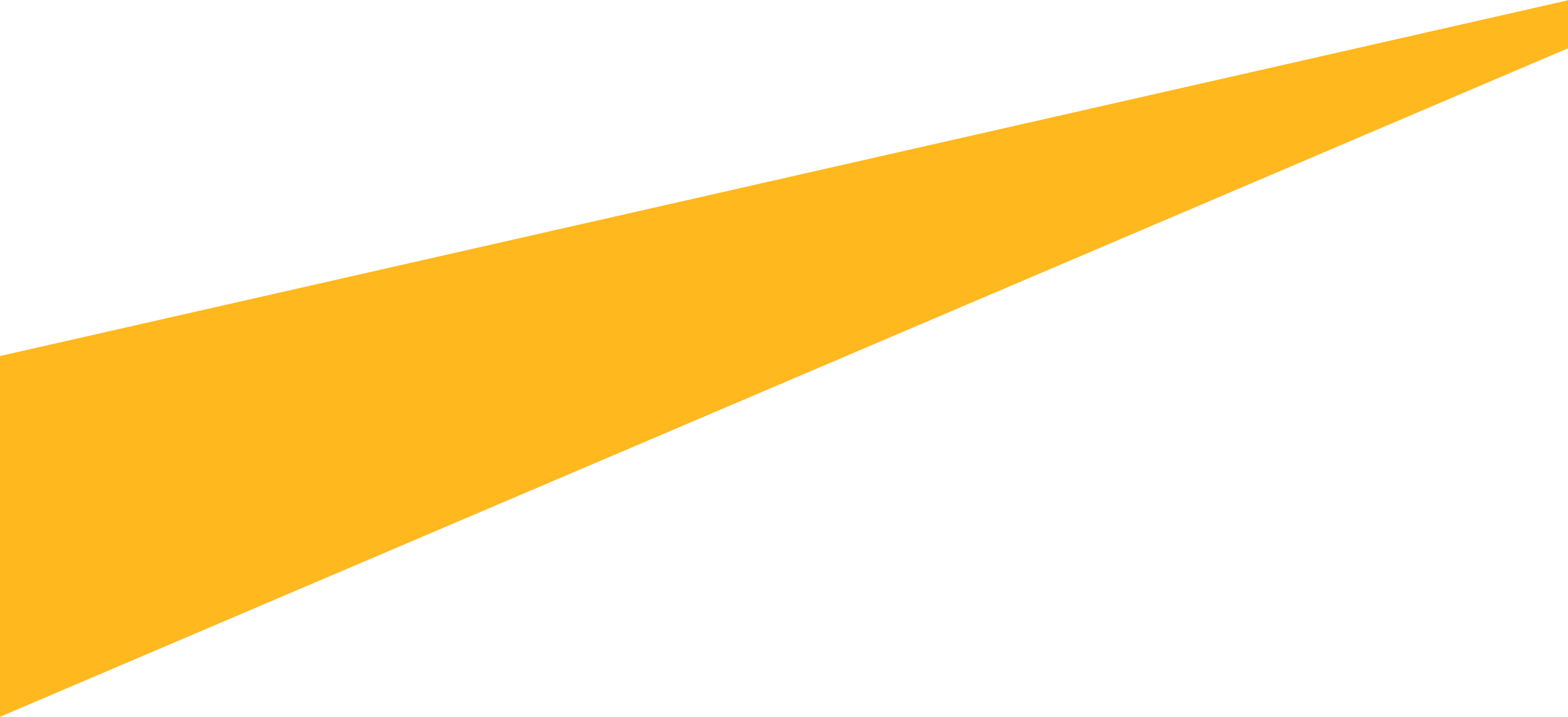 Benefits Orientations
Benefit webinars are available to assist new employees with understanding benefit options and enrollment opportunities.
New Employee Benefits Orientation
A live and weekly interactive webinar to ask questions and learn more about UC’s benefits programs
https://hr.ucr.edu/document/new-employee-benefits-orientation
New Employee Financial and Retirement Planning Webpage
Dedicated web page for newly hired employees required to select a UC retirement program and information on available additional benefits
https://hr.ucr.edu/total-compensation/benefits-belonging/new-faculty-and-staff#new_employee_financial_planning_and_retirement_orientation
Financial Education Webinars
Classes to help you learn about your UC retirement benefits and managing your financial life
https://www.myucretirement.com/Classes/ClassSchedule/19
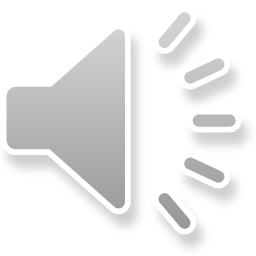 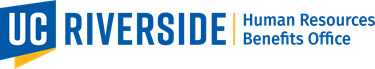 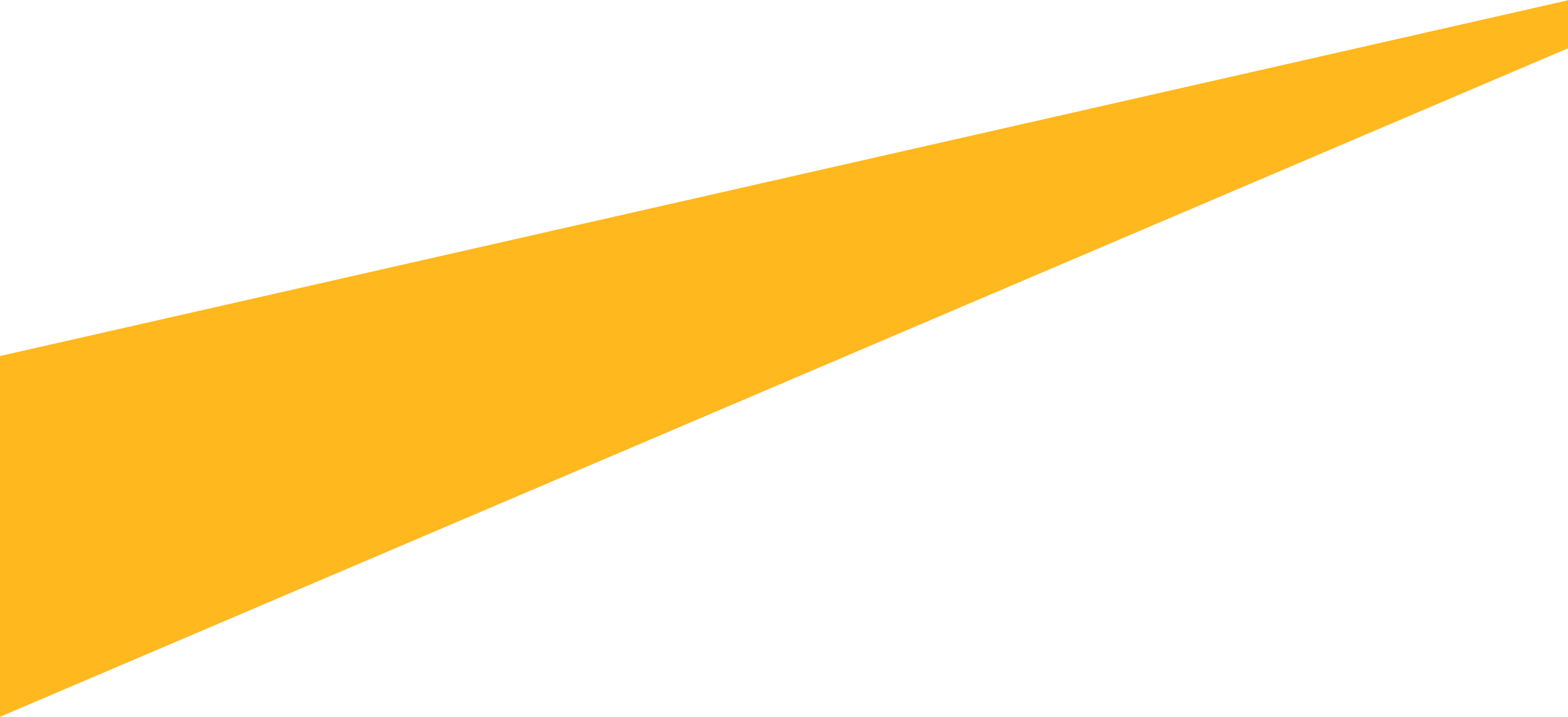 Benefits Enrollment / Payroll
The UCPath Center and the UCPath Portal is where all employee health and welfare benefits and payroll are managed. Once you have received your UC NetID, your benefit elections, qualifying mid-year plan changes and annual open enrollment updates are processed through the UCPath portal.
https://ucpath.universityofcalifornia.edu
Other UCPath Center Services include: 
Personal and dependent information
Benefits Enrollment Summary
Payroll processing and inquiries 
Tax withholdings changes
Leave balances
Annual W2 distribution
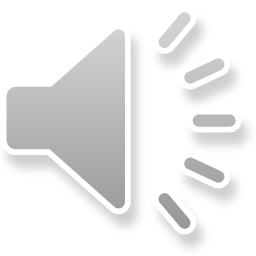 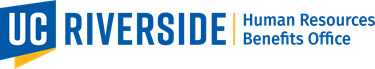 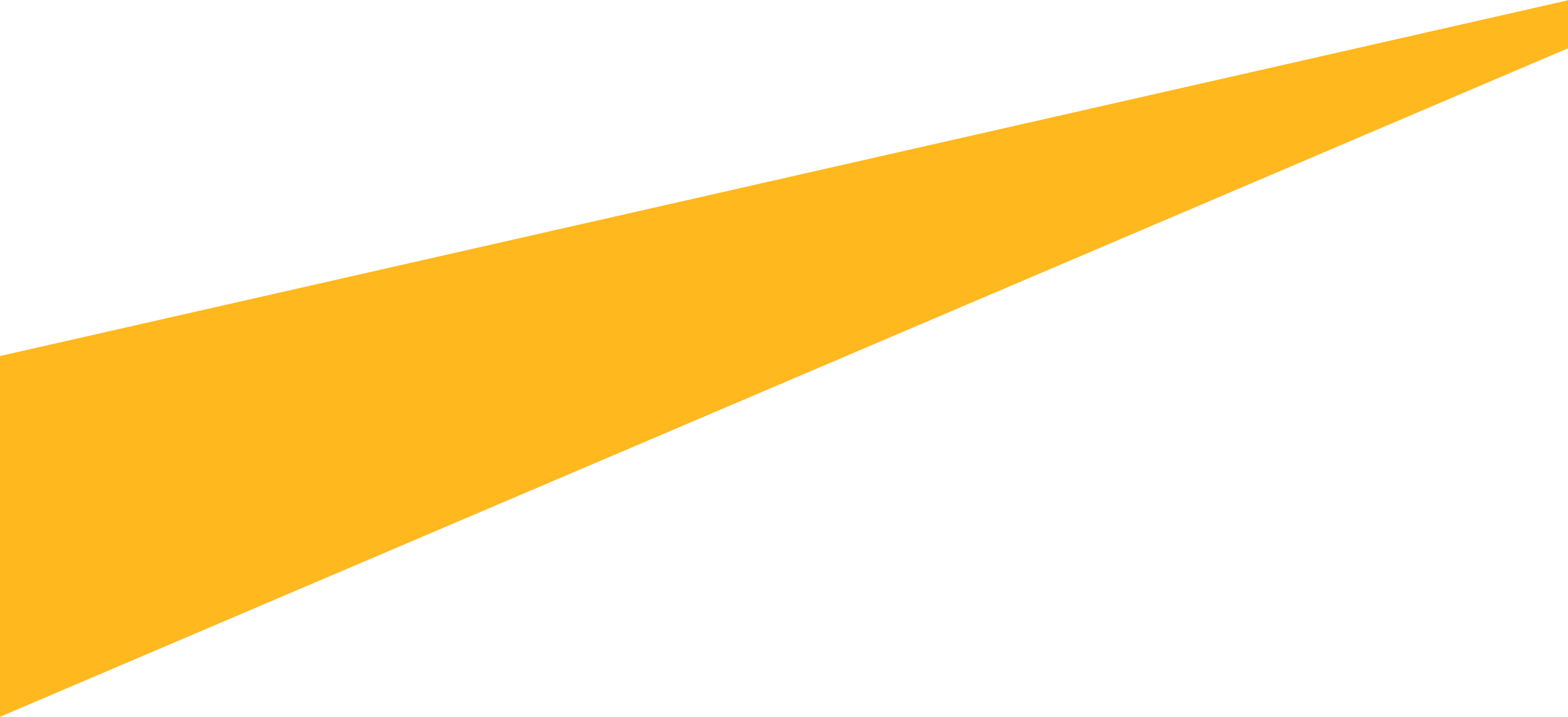 Dependent Verification Process
Family Member Eligibility Verification
UC requires all faculty, staff and retirees who enroll family members in health and welfare plans to provide documents to verify family members' eligibility for coverage
UnifyHR administers the verification process for UC
Requests for dependent documentation is issued 90 days after family member enrollment
Notification requesting dependent proof is sent to home
Documentation must be submitted on time to retain coverage
https://ucnet.universityofcalifornia.edu/oe/more-information/family-member-verification.html
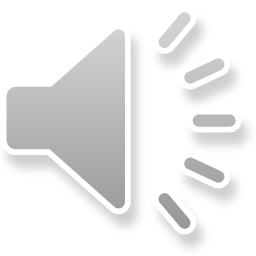 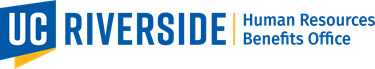 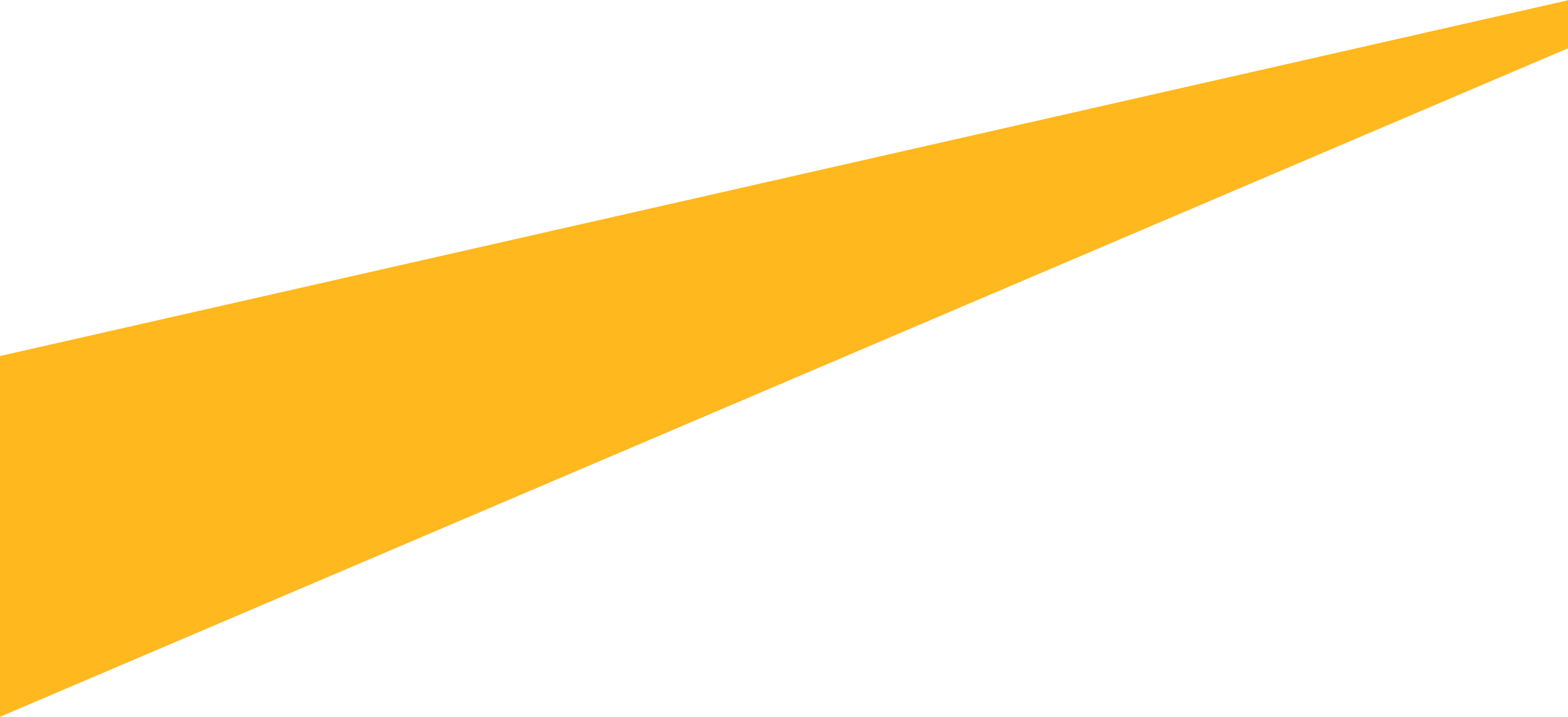 UC Retirement Plan
The UC Retirement Plan is a very important benefit available to you. You have two pension plans to choose from and it is equally important that you take swift action to make an election between the Pension Choice or Savings Choice plan.
You have 90 days from your eligibility date to make a selection; your enrollment window closes once you submit a choice and elections are irrevocable.
If you do not select a primary retirement option, you will be automatically enrolled in the Pension Choice plan at the end of the 90-day period. This automatic enrollment may also be irrevocable.
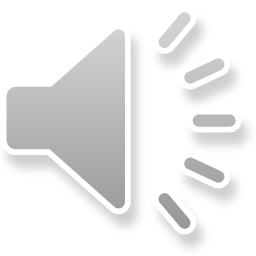 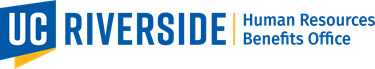 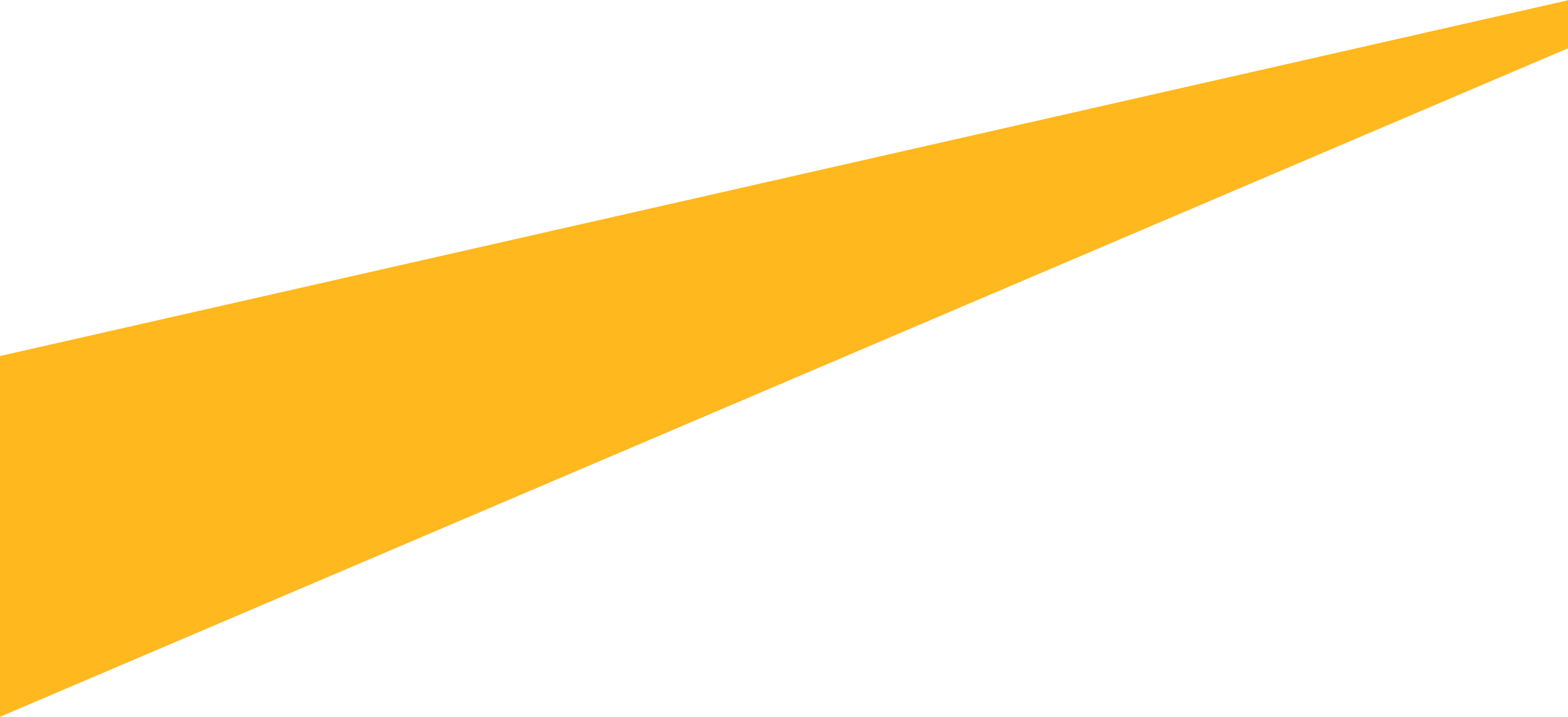 Pension Plan Selection Assistance
UC Retirement Plan Counseling
Need assistance understanding your options? Fidelity Investments Financial Counselors are available to assist you. 
Visit the Fidelity Consultations & Workshops website to schedule a counseling appointment with a UCR dedicated Fidelity representative or call a Fidelity Investments consultant at (800) 558-9182.
https://nb.fidelity.com/public/nb/default/fort
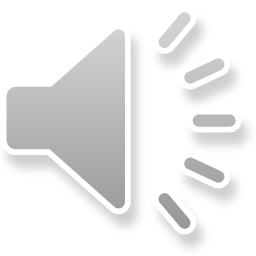 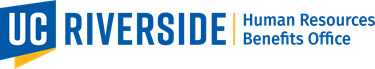 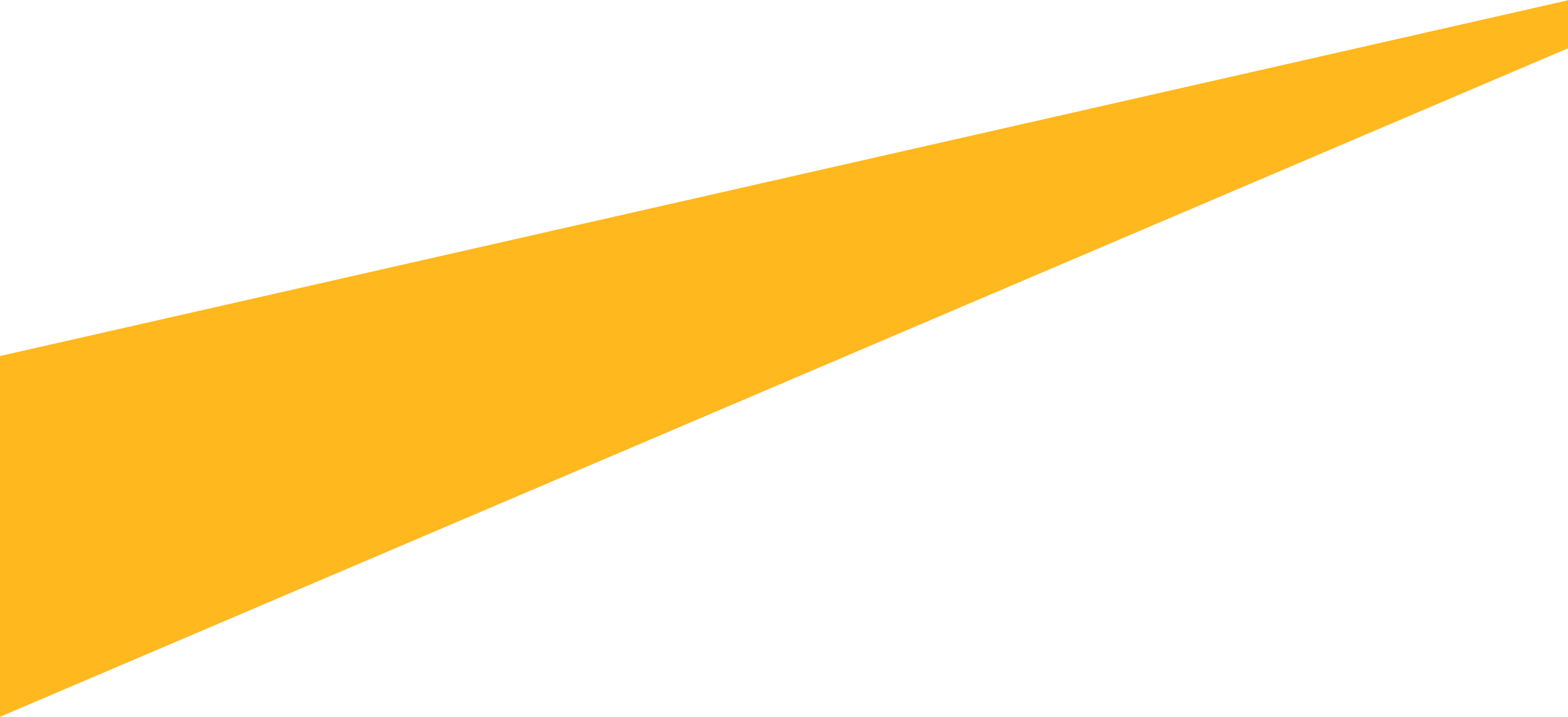 Selecting a UC Retirement Plan
Once you have decided which option is best for you, making your choice is easy by visiting the UC Retirement Choice Program website.
https://myucretirement.com/choose
Retirement service credit towards vesting and UC contributions begins at your first payroll contribution. This date is normally different from your hire date.
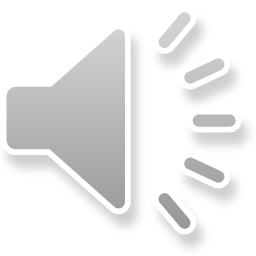 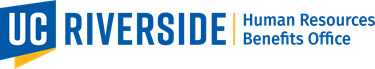 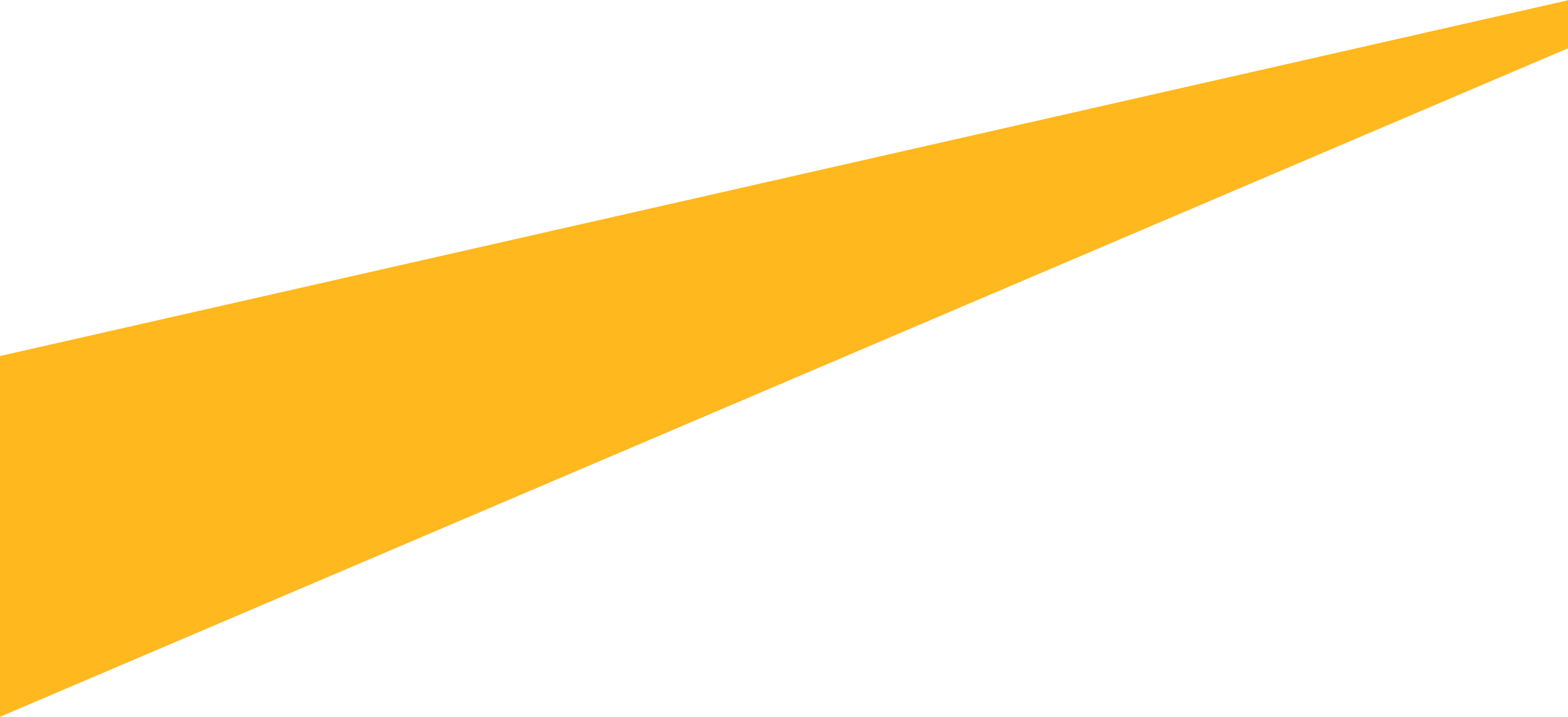 Retirement Reciprocity
If you have retirement service credits through past employment with the State of California, California State University or other public employers participating in the CalPERS or CalSTRS retirement systems, you may be eligible to continue earning uninterrupted service credit. 
Visit the UCNet website to access the informational booklet on how to request reciprocity to coordinate your UC and PERS/STRS retirement benefits.
CalPERS
https://ucnet.universityofcalifornia.edu/forms/pdf/ucrpcalpers-reciprocity.pdf
CalSTRS
https://ucnet.universityofcalifornia.edu/forms/pdf/ucrpcalstrs-concurrent-retirement.pdf
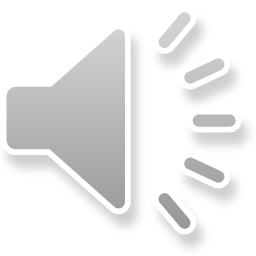 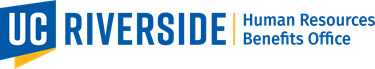 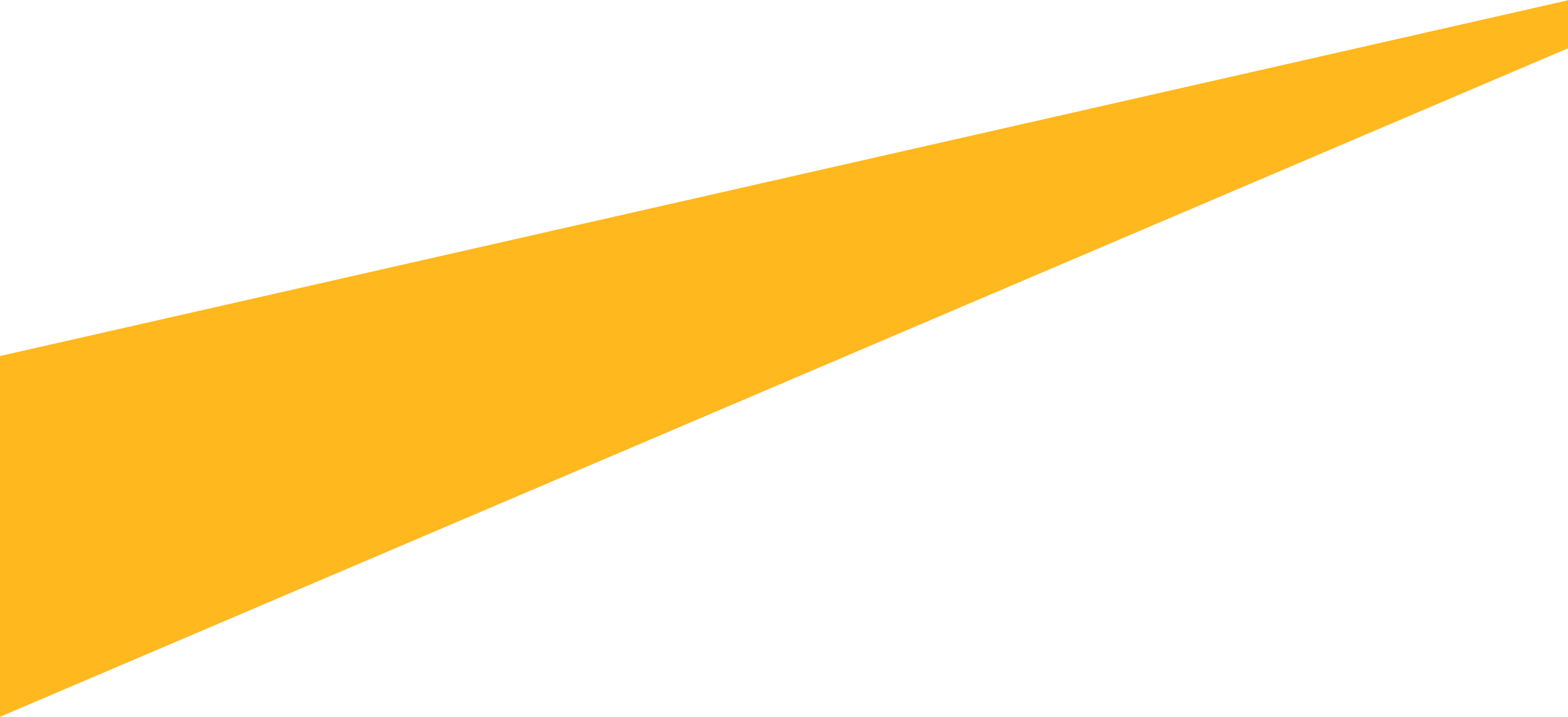 Additional Employee Benefits
ComPsych – www.guidanceresources.com
UC Faculty and Staff Assistance Program – offering free, confidential resources for emotional health with easy access to short-term counseling, assessment and referral.
Farmers Insurance – (866) 700-3113
Farmers GroupSelect offers auto and home insurance options using the Farmers Insurance Choice platform.  Additional benefits include automatic payroll deduction through the UCPath system.
UCR Workplace Health and Wellness – https://hr.ucr.edu/front/workplace-health-wellness
Part of the UCR Human Resources team and invests in improving the health and quality of life for the UCR campus community.
Altura Federal Credit Union – jparedes@alturacu.com; www.alturacu.com
Financial savings and planning options available exclusively to UC employees. 
SchoolsFirst Federal Credit Union – https://www.schoolsfirstfcu.org
Serving the educational community as the largest educational credit union in the U.S., as well as the nation’s fifth largest credit union of any kind.
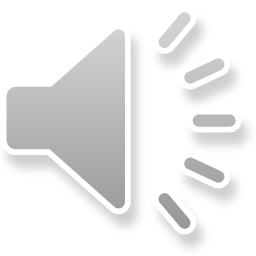 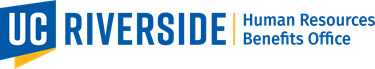 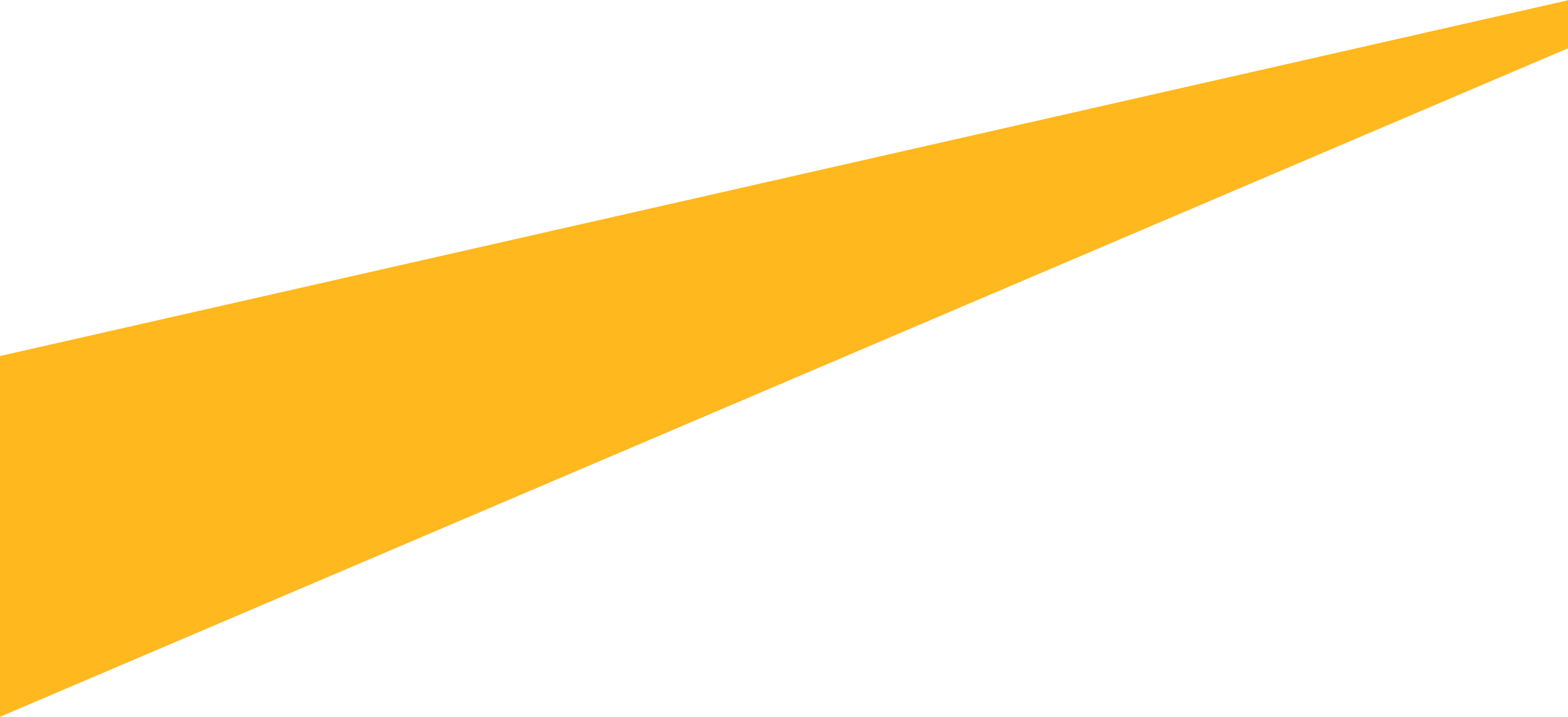 Health Care Facilitator Program
The Health Care Facilitator (HCF) provides assistance for faculty, staff, retirees, survivors and their eligible family members with benefits and services available from the UC-sponsored health plans. 
The HCF is a knowledgeable counselor who delivers confidential one-on-one assistance with: 
Understanding the UC health plan coverage and patient rights
Defining and resolving issues and navigating through the health care system
Understanding how after retirement Medicare benefits coordinate with UC-sponsored medical plans
benefits@ucr.edu
https://ucnet.universityofcalifornia.edu/contacts/health-care-facilitators.html
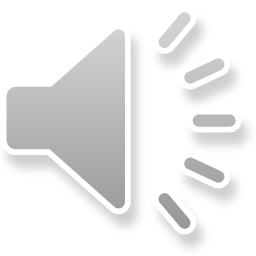 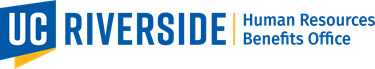 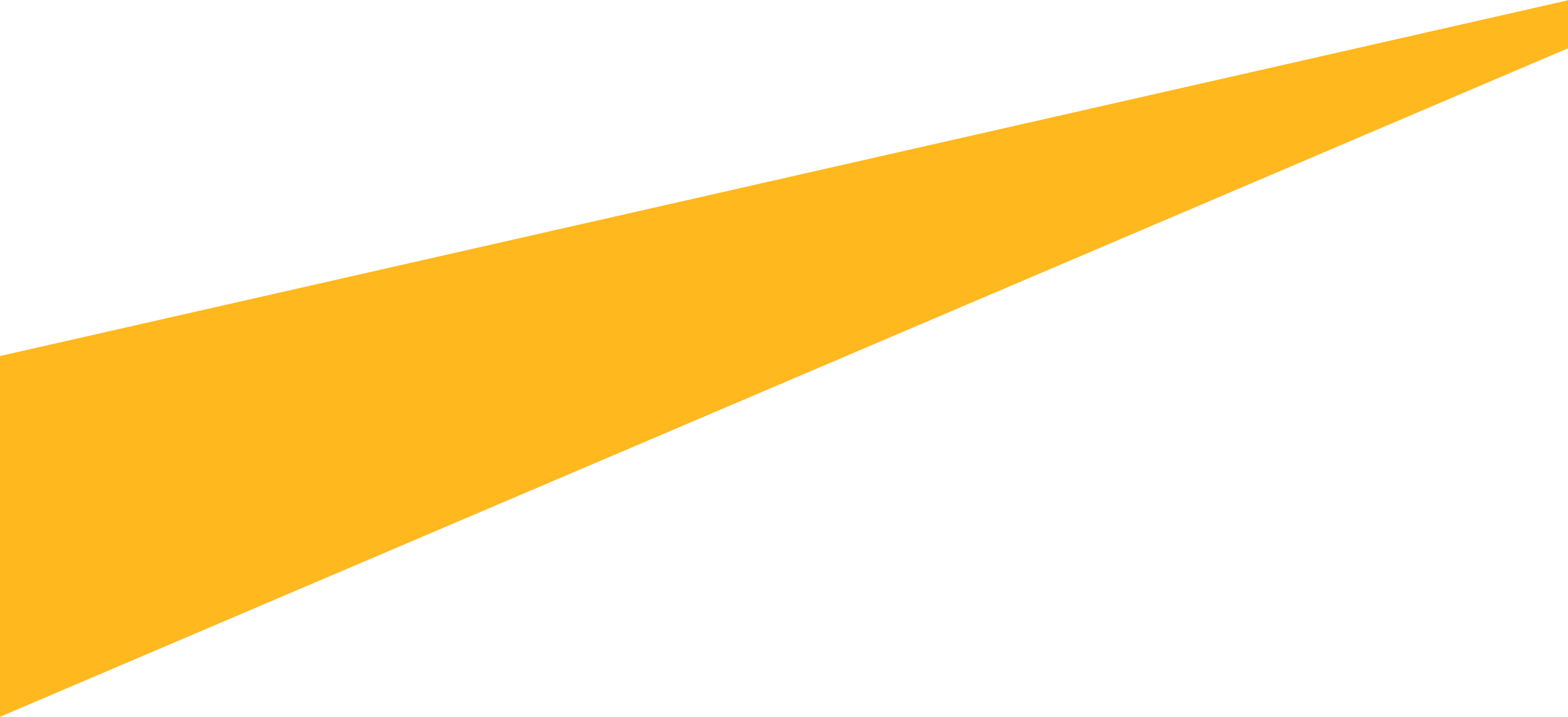 Benefits Site Contact Information
UCPath Center – Benefits Enrollment - Portal Website https://ucpath.universityofcalifornia.edu/homeTelephone: (855) 982-7284
UCRAYS website – UC Retirement Plan – Pensionhttps://retirementatyourservice.ucop.edu/UCRAYS/Account/LoginE
   Telephone: (800) 888-8267 
Fidelity Investments – Voluntary Retirement Benefitshttps://nb.fidelity.com/public/nb/default/home
   Telephone: (866) 682-7787
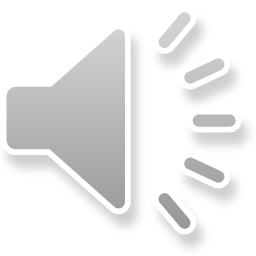 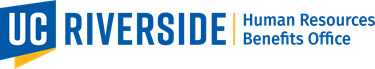 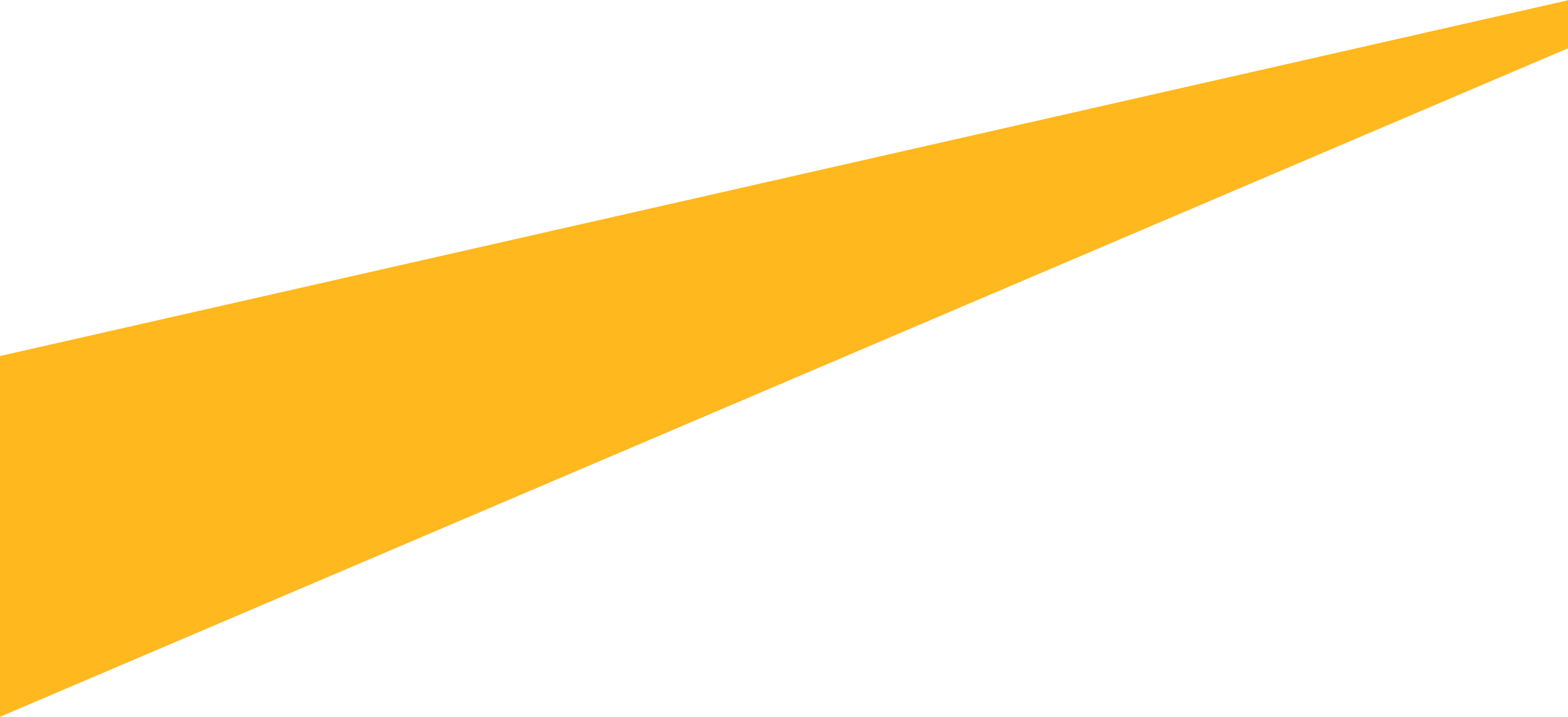 UCR Benefits Office
Tina Rodriguez, Benefits Lead
Ranada Palmer, Health Care Facilitator
Contact us at benefits@ucr.edu if you need assistance with: 
Thorough explanation of your UC medical benefit options
Retirement questions, estimates, pension benefit initiation, retirement system access challenges
Escalated unresolved benefits matters
Benefit billing challenges, physician and pharmacy issues
https://ucnet.universityofcalifornia.edu/forms/pdf/complete-health-benefits-guide-for-employees.pdf
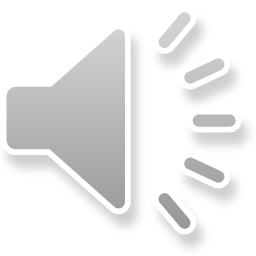 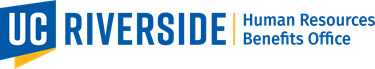